Perspectiva do RPPS no 
Atual Cenário Econômico
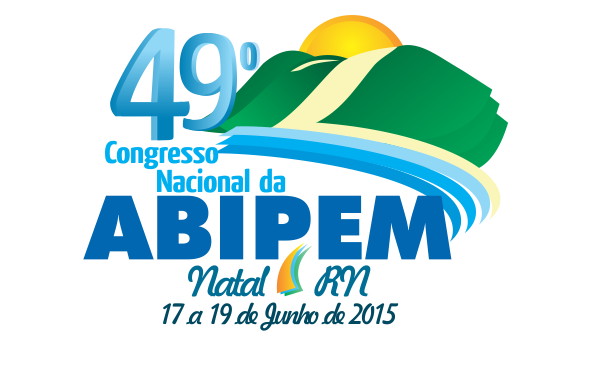 Questões
Perspectiva do RPPS no atual Cenário Econômico: 
Maiores desafios.

Desafio dos gestores na busca de melhores alternativas de investimentos: 
Maior exposição a risco, gestão mais ativa.

Construção da Carteira de investimentos em face da meta atuarial: 
Diversificação mais eficiente, macroalocação.
FUNDAMENTAÇÃO
Regulamentação
Lei nº 9.717/98

Art. 1º Os regimes próprios de previdência social dos servidores públicos da União, dos Estados, do Distrito Federal e dos Municípios, dos militares dos Estados e do Distrito Federal deverão ser organizados, baseados em normas gerais de contabilidade e atuária, de modo a garantir o seu equilíbrio financeiro e atuarial, observando os seguintes critérios:
Portaria nº 403, de 10 de Dezembro de 2008

Art. 9º A taxa real de juros utilizada na avaliação atuarial deverá ter como referência a meta estabelecida para as aplicações dos recursos do RPPS na Política de Investimentos do RPPS, limitada ao máximo de 6% (seis por cento) ao ano.
A inflação oficial, medida pelo Índice de Preços ao Consumidor Amplo (IPCA), divulgado pelo IBGE, encerrou 2014 em 6,41%. 

Para 2015, a projeção é que o IPCA encerre em 8,79%. A previsão foi elevada por nove vezes consecutivas.

Estamos falando em uma meta atuarial superior a 14%. 
Sendo que a taxa de juros está em 13,75%.

Já no atual cenário, apenas com uma gestão passiva não é 
possível atingir a meta. 
Essa taxa de juros se mantém? Não, e o desafio só aumenta!
6,5
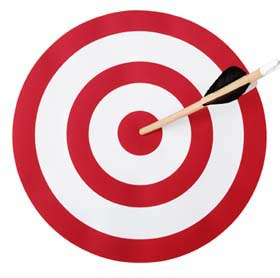 4,5
2,5
Meta Atuarial é um objetivo.

A Diretoria, junto com seu conselho e comitê, deverá elaborar uma Política de Investimentos definindo as estratégias que irá usar para buscar esse objetivo, esse alvo.

Deve buscar atingir ou chegar o mais próximo possível, visando o equilíbrio financeiro e atuarial (longo prazo).

Exemplo: 2013, alguém conseguiu atingir a meta atuarial?
Limites – Resolução nº 3.922/10
Limites – Resolução nº 3.922/10
Retorno Acumulado 2013
Retorno Acumulado 2014
Retorno Acumulado Maio /2015
Retorno Acumulado Janeiro/2013 a Maio/2015
60% IMA-B
40% CDI e 
    IRF-M 1
Carteira Otimizada
70% IMA-B
30% CDI e
     IRF-M 1
60% IMA-B
40% CDI  e
     IRFM-1
50% IMA-B
50% CDI e 
    IRF-M
30% IMA-B
70% CDI  e
    IRFM-1
Retorno Acumulado Janeiro/2013 a Maio/2015
Cenário
O Banco Central mantém a atual condução da política monetária, com “determinação e perseverança”. O objetivo é colocar as expectativas da inflação convergindo ao centro da meta ao final de 2016.

Taxa SELIC tende fechar o ano de 2015 entre 14,50% e 14,75%.  Focus sinalizava 13,50% a 4 semanas, no último relatório já está em 14%.

Relatório FOCUS sinaliza que a Inflação medida pelo IPCA encerra o ano a 8,79%.

Mercado projeta retração de 1,35% para o PIB em 2015.
Perspectiva
Mercado de Renda Fixa

Cenário no curto prazo ainda sugere cautela, razão pela qual nossa recomendação para este mês é um “mix” balanceado entre IMA-B e seus sub-índices (até 60%). O restante em CDI, IRF-M 1, IMA-B 5.
Perspectiva
Mercado de Ações

Cenário negativo para o Ibovespa. SELIC nas alturas, mercado de trabalho encolhendo, PIB indicando cenário recessivo.

 Nossa recomendação de uma exposição reduzida, pois não há percepção de melhora nos fundamentos que justifique elevar o risco da carteira no curto/médio prazos.
Considerações Finais
Credenciamento das Instituições Financeiras
PORTARIA MPS Nº 440, DE 09 DE OUTUBRO DE 2013 - DOU DE 11/10/2013 
Renovados a cada 6 meses.

Certificação do Comitê 
PORTARIA MPS Nº 440, DE 09 DE OUTUBRO DE 2013 - DOU DE 11/10/2013 
Art 6º - § 5º A partir de 01 de janeiro de 2015 a certificação de que trata o art. 2º será exigida de todos os entes federativos instituidores de RPPS e que detenham quaisquer valores sob gestão.

Estudos de Solvência
Este tipo de estudo tem como principal objetivo identificar a razão da solvabilidade do plano de benefícios do RPPS, considerando premissas e hipóteses de simulação com base em fluxos de caixa atuarial e cenários macroeconômicos, e proporá composições de carteiras de investimentos que possam suportar e alongar a sobrevida do plano de benefícios, e que apresentem melhor relação entre resultado esperado (superávit projetado) e risco de déficit.
www.creditoemercado.com.br  – consultoria@creditoemercado.com.br
Rua XV de Novembro, nº 204 – 1º Andar – Centro – Santos / SP
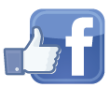 /creditoemercadoconsultoria